يلعب مع أحد أقرانه لعب ايهامي بالتقليد
Click to add text
أعتني بدميتي
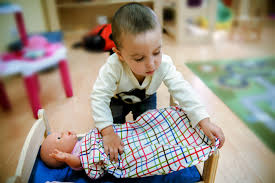 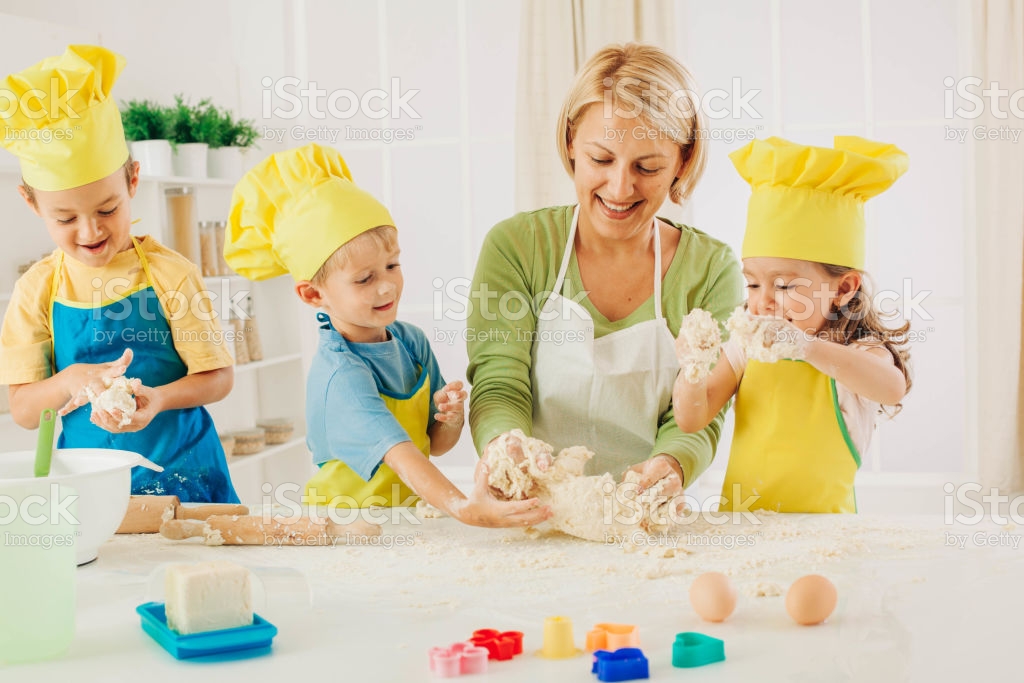 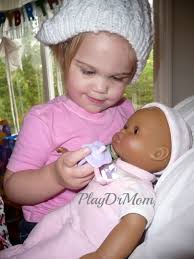 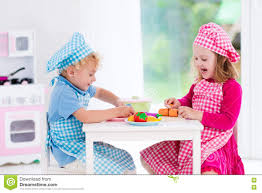 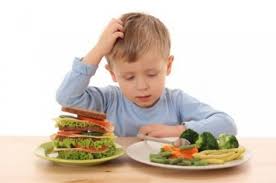 28 July 2020
2
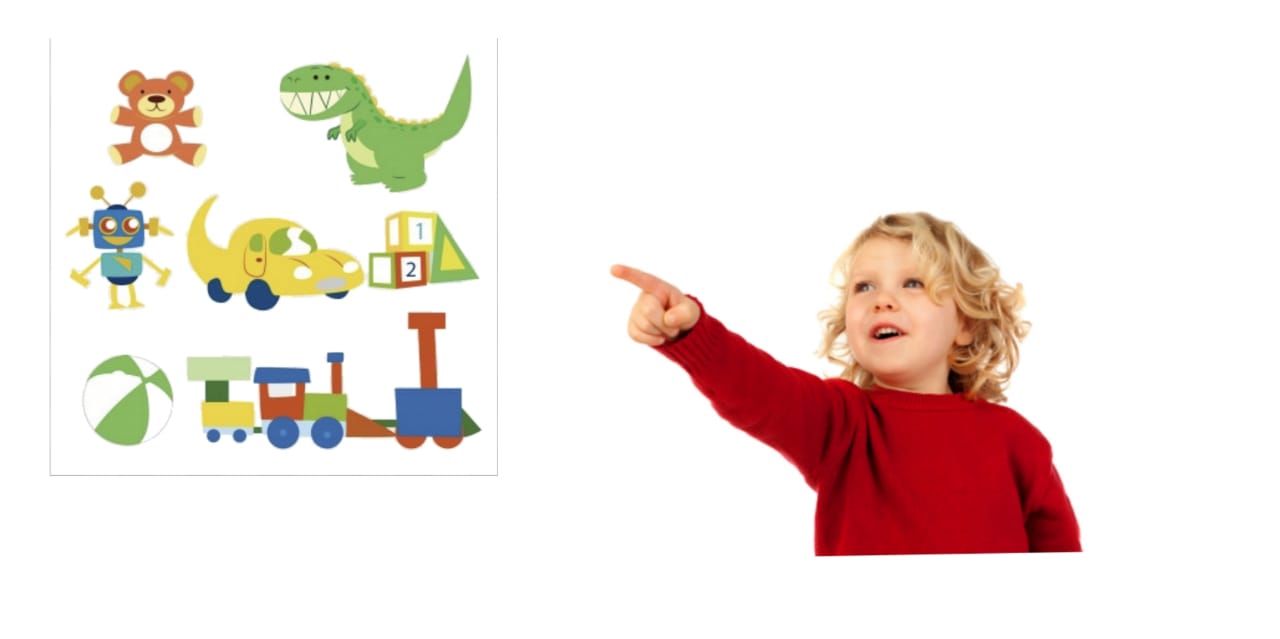 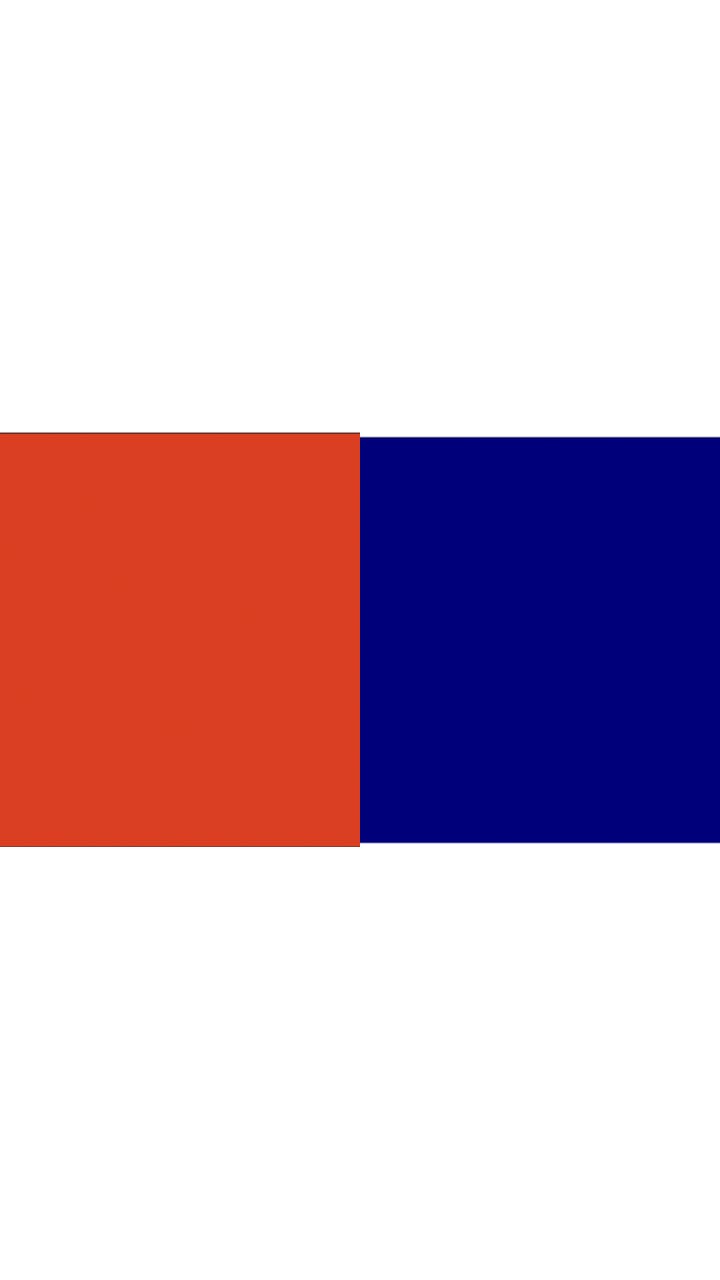 28 July 2020
3
28 July 2020
4
https://www.youtube.com/watch?v=XqZsoesa55w&list=PLh_i4yts2M6kwGMnod0dc9jJ9G5xCW72s&index=4&t=0s
انشودة اللعب التخيلي
5
يقوم الطالب برسم خطوط ذات علاقة لإكمال الرسم بمساعدة المعلمة لفظيا
ورقة عمل صفية 1
6
يقوم الطالب برسم خطوط ذات علاقة لإكمال الرسم بمساعدة المعلمة لفظيا
ورقة عمل صفية 2
7
يقوم الطالب بتلوين شخصية السنفور الخيالية
ورقة عمل صفية 3
8